MESYUARAT PENGURUSAN BIL.5/2020
LAPORAN UPIK
23 DISEMBER 2020
Bilik Persidangan, Aras 3, Kolej Komuniti Selayang
AGENDA
1
Laporan PPPIn2020/21
2
UPIK
Slide PPRN 2.0
4
3
5
Perkongsian Ilmu penyelidikan –Penyelaras Penyelidikan
Aktiviti Inovasi dan Penyelidikan Zon Tengah
Aktiviti UPIK KKSY-BERMINAT:Pengarah Program & Setiausaha
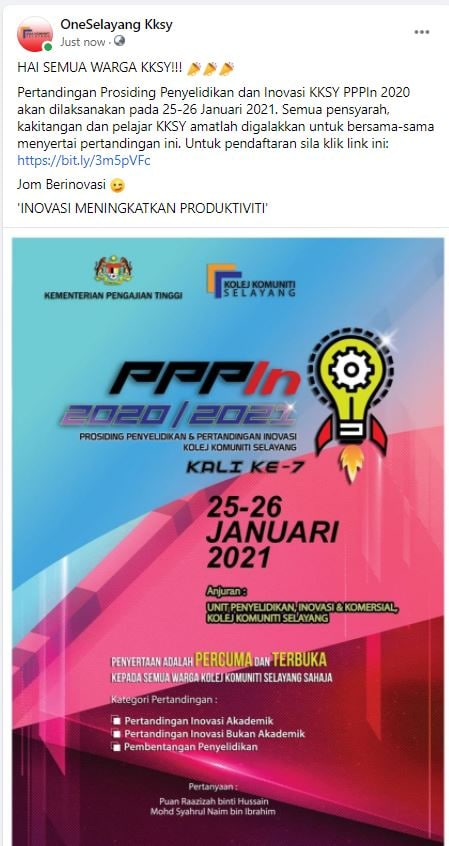 AGENDA 1: Laporan PPPIn2020/21
AGENDA 1: Laporan PPPIn2020&21 mengikut unit/program
AGENDA 2:PPRN 2.0
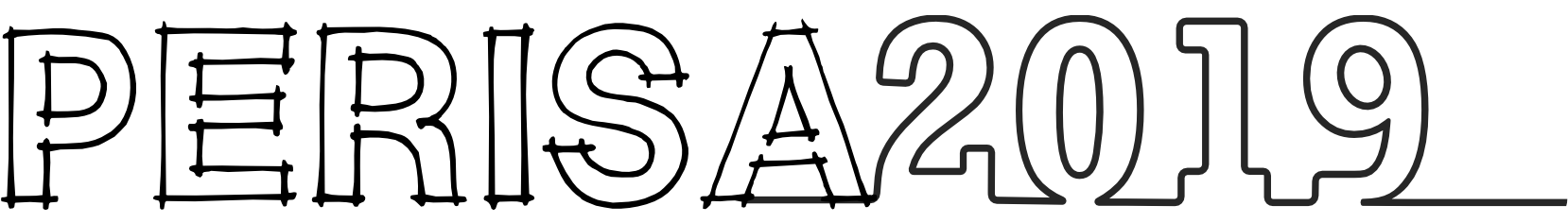 AGENDA 2:PPRN 2.0
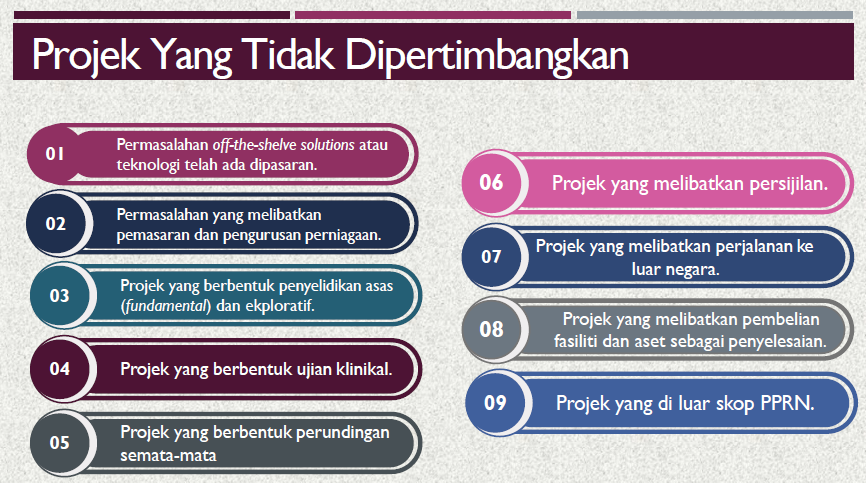 AGENDA 2:PPRN 2.0
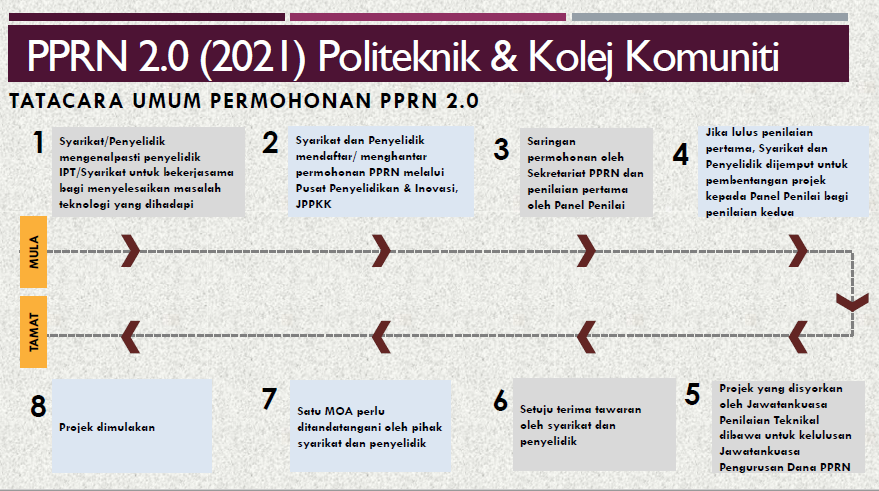 AGENDA 3: AKTIVITI INOVASI DAN PENYELIDIKAN ZON TENGAH 2021:DAPATAN MESYUARAT BERSAMA PPIP JPPKK 21 DISEMBER 2020(Isnin)
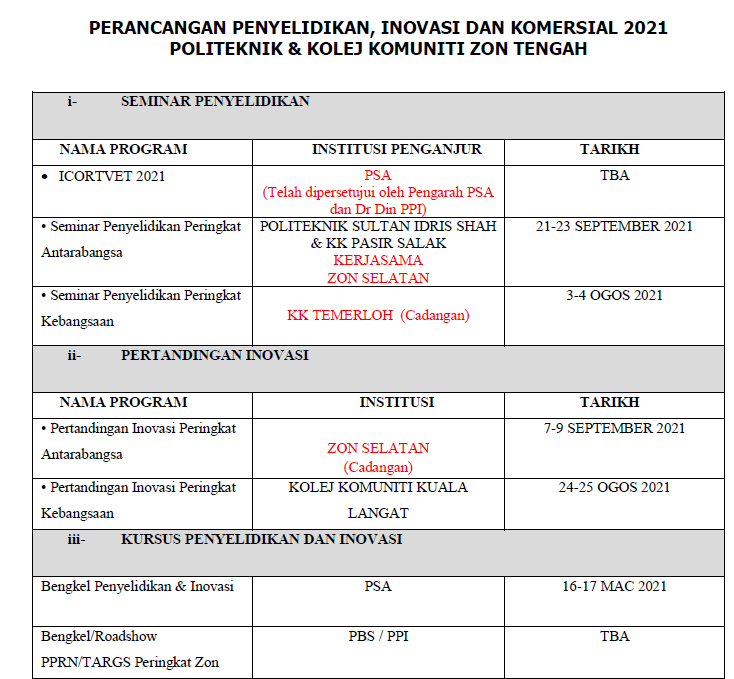 AGENDA 4:
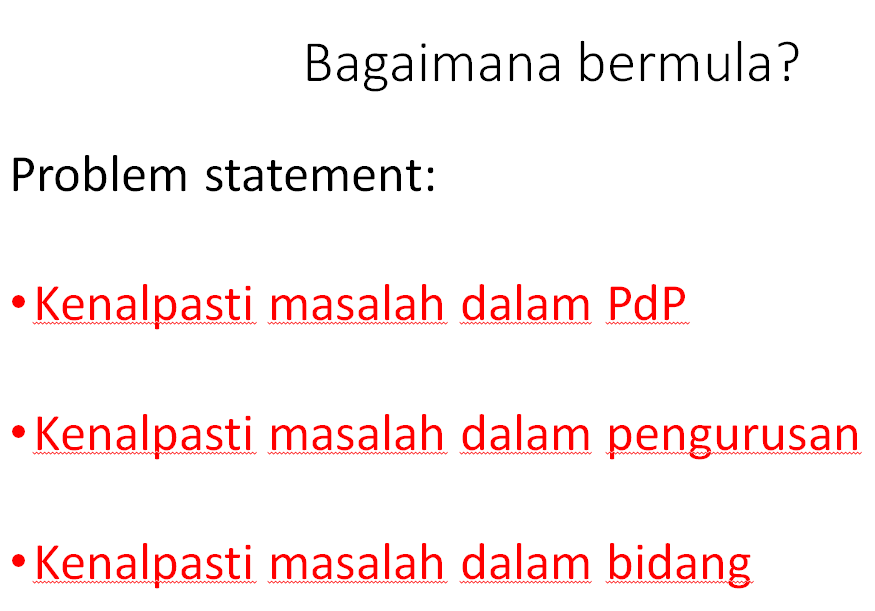 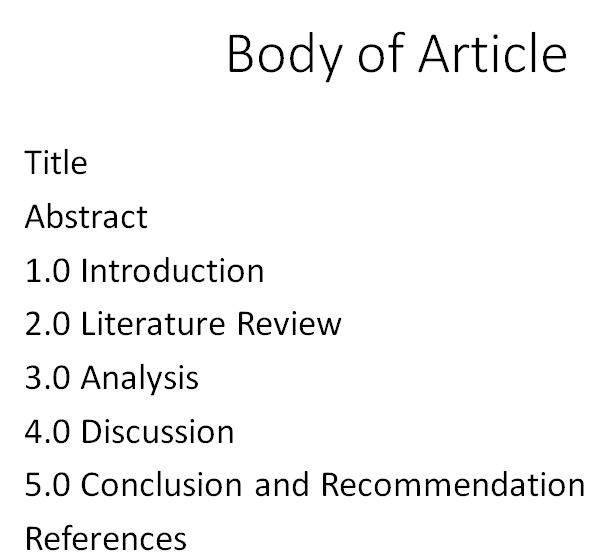 2
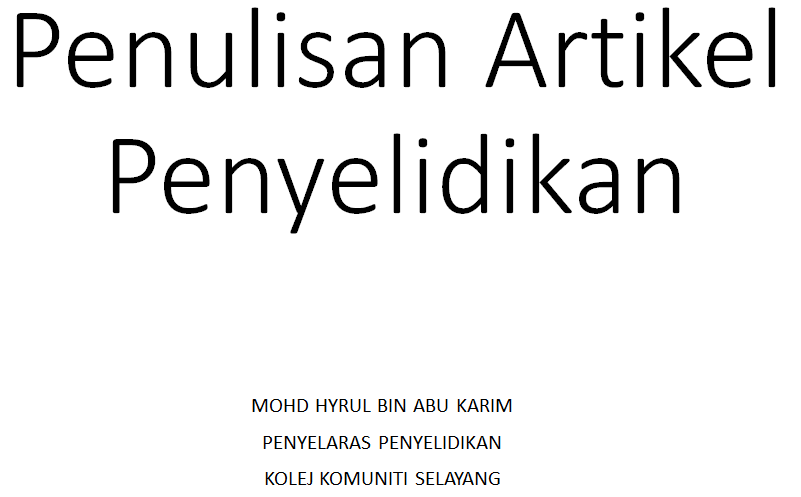 1
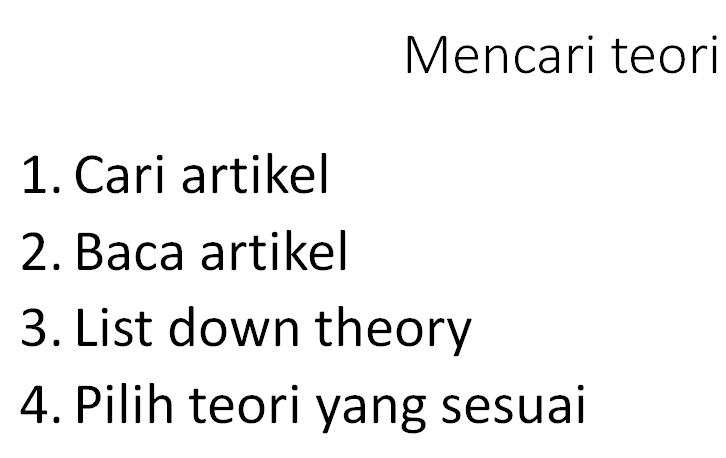 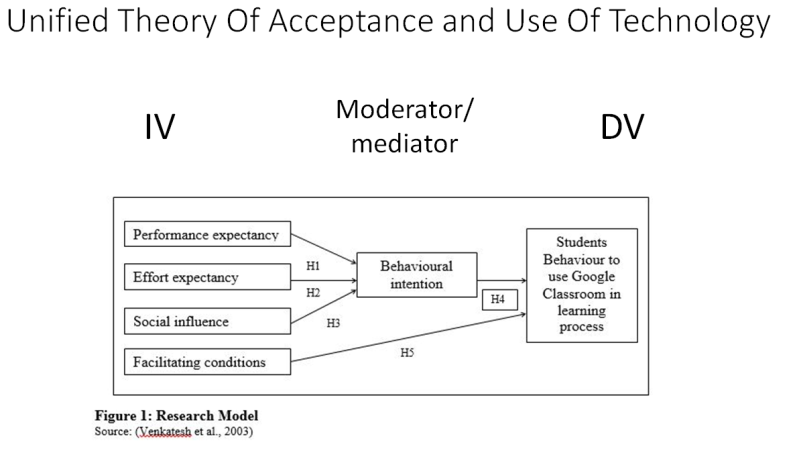 3
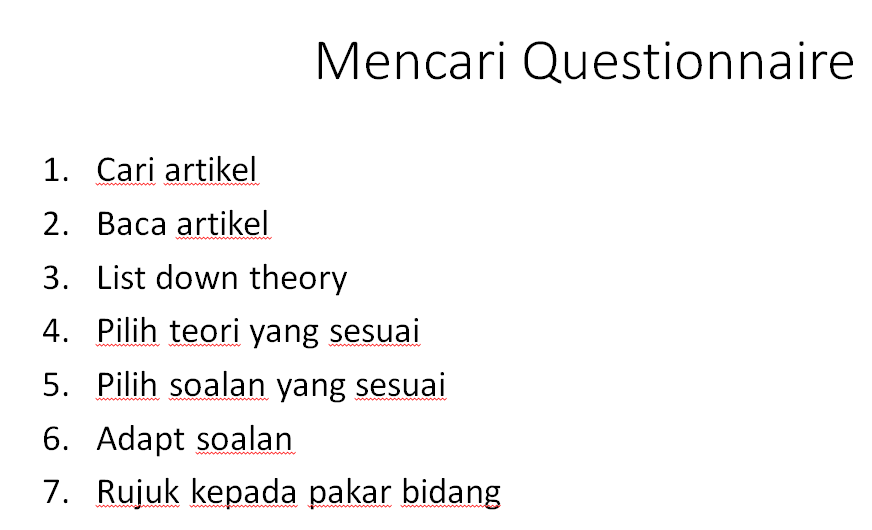 5
4
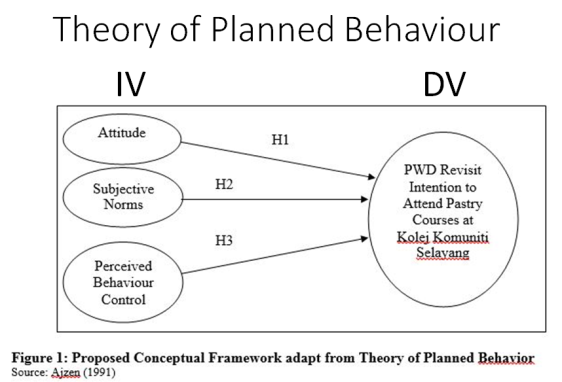 6
TAWARAN SEHINGGA 15 JANUARI 20201!!!
AGENDA 5
BERminat PENGARAH PROGRAM & SETIAUSAHA
?
BENGKEL PPRN
?
BENGKEL INOVASI
?
?
BENGKEL T-ARGS
BENGKEL IP (Harta Intelek Negara)
Hubungi unit UPIK/6 Penyelaras UPIK segera!!!
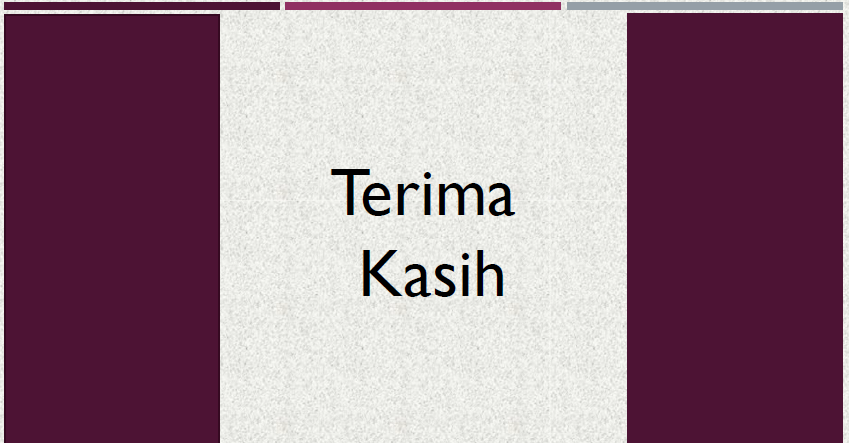